Создание референс-школ
ПроОлимп –  вектор успеха
референс-школа по подготовкеобучающихся к предметным олимпиадам  - школа-лидер среди муниципальных и государственных общеобразовательных организаций, обеспечивающих высокое качество и доступность образования, на территории муниципального образования.
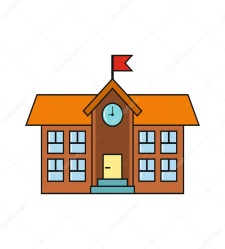 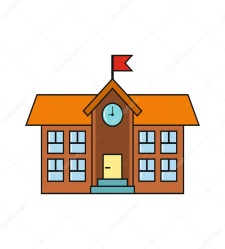 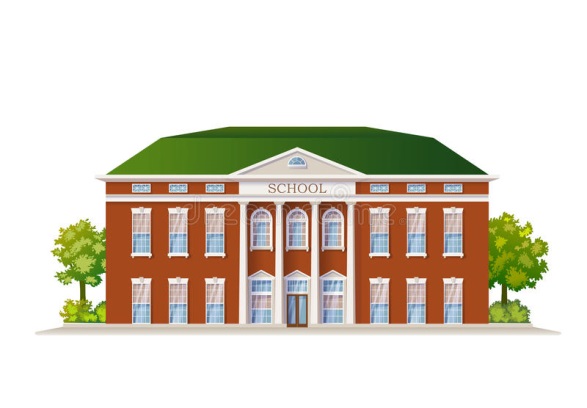 Reference  (англ.) - опорный
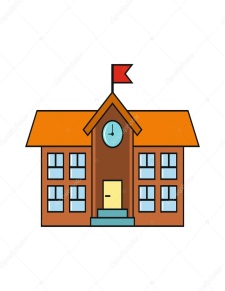 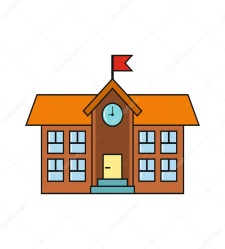 Магнитные школы
Цель референс-школы
повышение качества подготовки обучающихся к предметным олимпиадам школьного,
муниципального, регионального и всероссийского уровней
Развитие способностей
Расширение базы знаний
Создание эффективных условий
Задачи референс-школы
1. Осуществлять целенаправленную подготовку к поэтапному участию обучающихся в олимпиаде
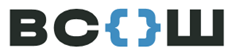 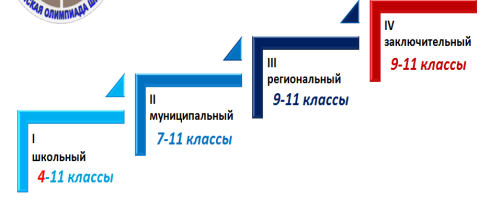 2. Способствовать повышению качества участия во всероссийской олимпиаде школьников
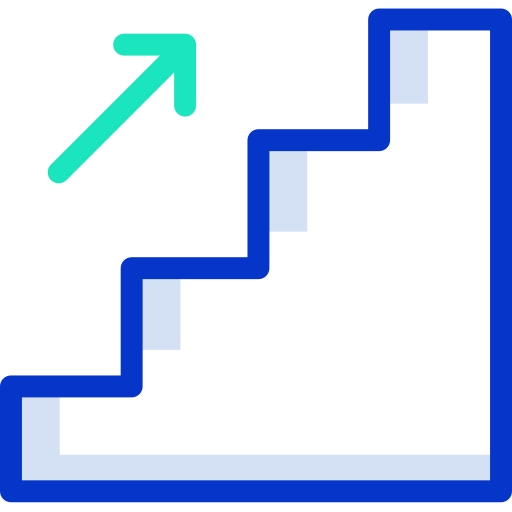 Качество участия
3.
Привлечь наиболее способных обучающихся в систему непрерывной подготовки к предметным олимпиадам
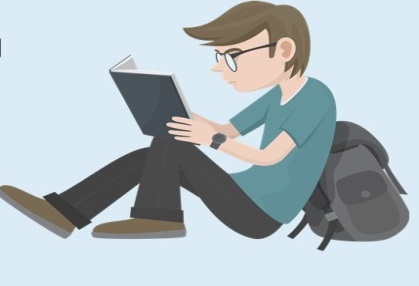 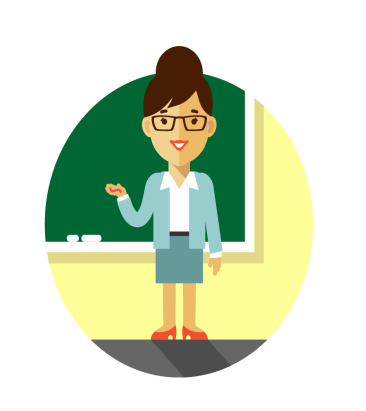 4. Привлечь опытных педагогических работников в систему подготовки школьников к предметным олимпиадам
5.
Координировать и осуществлять методическое сопровождение работы с детьми по подготовке к предметным олимпиадам
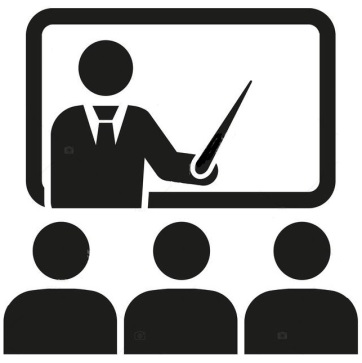 6.
Разрабатывать учебные образовательные программы с учётом  интеллектуальных особенностей контингента обучающихся
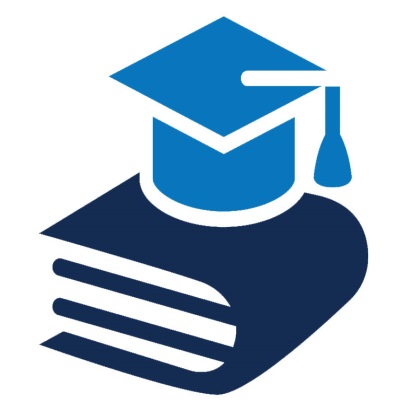 7.
Оказывать информационно-методическую поддержку педагогам, принимающих участие в подготовке одаренных детей к этапам Всероссийской олимпиады школьников
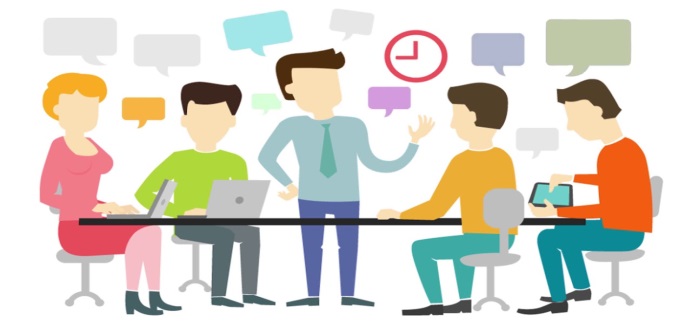 Принципы организации деятельности референс-школы
Принцип пролонгированности и преемственности
Принцип погружения
Интенсивность
Индивидуализации обучения, помощи           и
 наставничества
Функции референс-школы
Возможность подготовки к предметным олимпиадам вне зависимости от места проживания

                  2. Осуществление функции методического центра

                             3. Предоставление муниципальным  ОО        учебно-материальную базу с целью повышения качества 
 подготовки школьников к олимпиадам
Рекомендуемые направления референс-школ
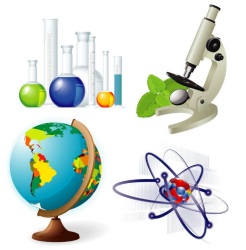 Естественно-научное
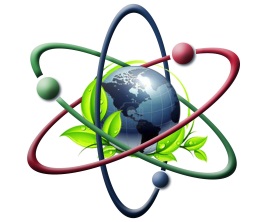 Гуманитарное
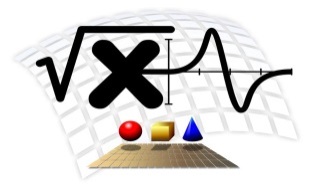 Физико-математическое
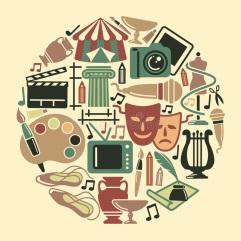 Общеразвивающее
Ожидаемые результаты:
Повышение качества подготовки к олимпиадам

Повышение результативности участия обучающихся образовательных организаций Архангельской области в региональном и заключительном этапах ВсОШ

Приобретение практических навыков и знаний для осуществления научно- исследовательской деятельности

Расширение профессиональных и деловых связей
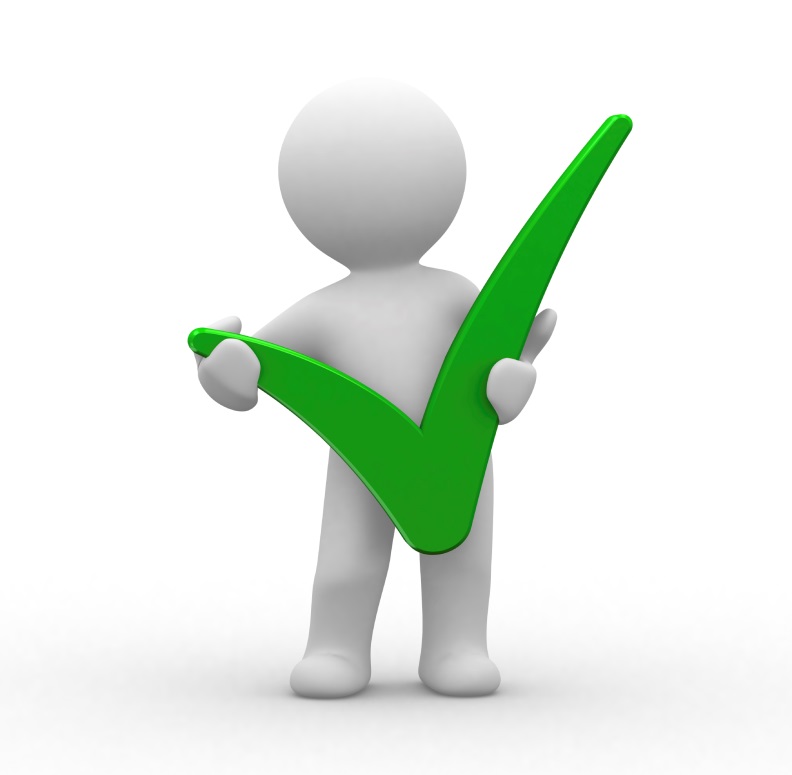 Факторы открытия референс-школ
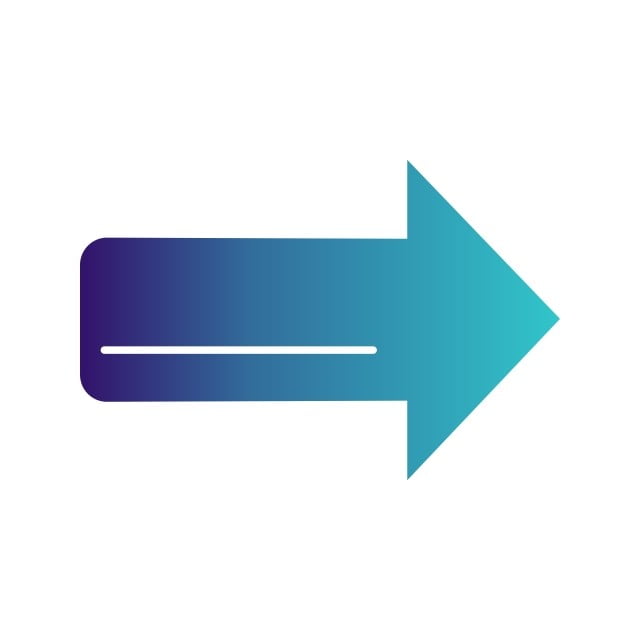 1.	Наличие в районе образовательных организаций, способных выполнять функции референс-школ для близлежащих школ
Факторы открытия референс-школ
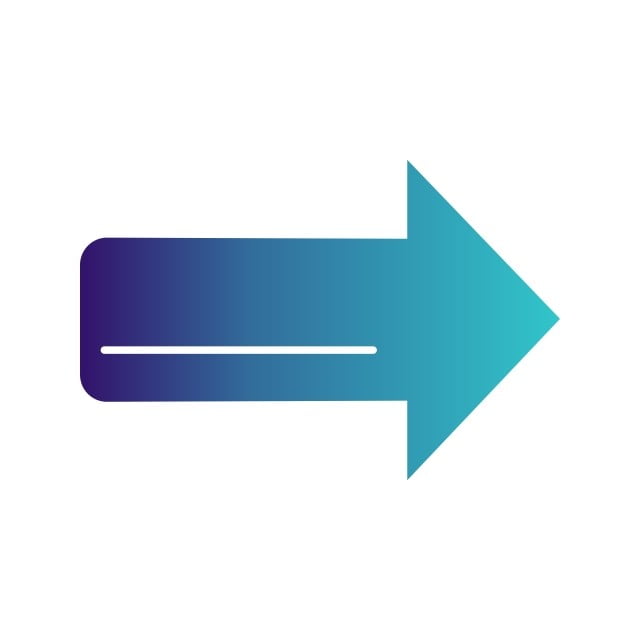 2.	Возможность подвоза обучающихся и педагогов магнитных школ к референс-школе
Факторы открытия референс школ
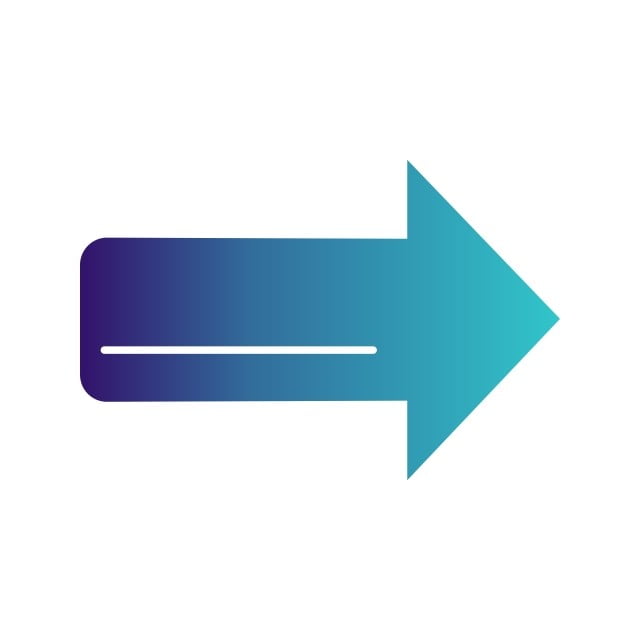 3.	Наличие источников финансирования
Факторы открытия референс школ
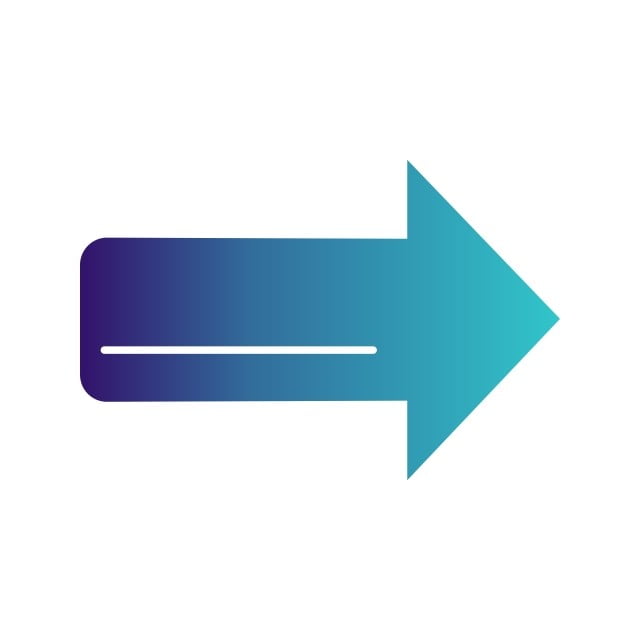 4.	Возможность установки электронной связи между референс и магнитными школами
Факторы открытия референс школ
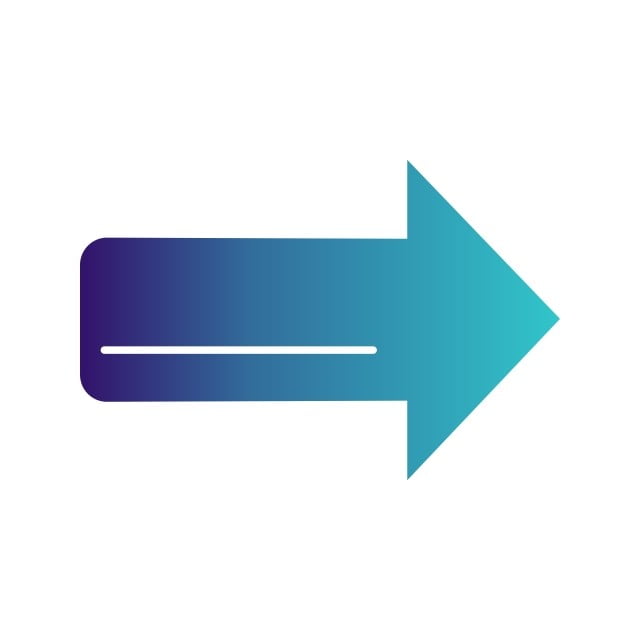 5. Достаточный инновационный потенциал, а также позитивное отношение администрации и педагогических коллективов школ предполагаемой референс-школы к внедрению модели
Факторы открытия референс школ
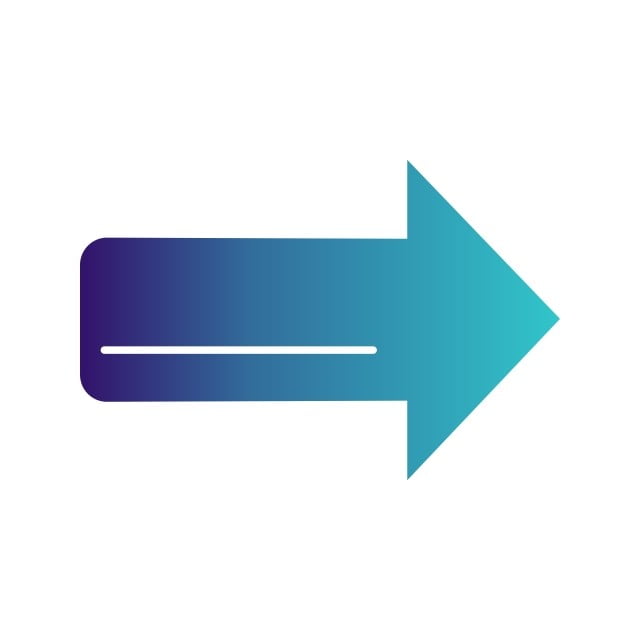 6.	Возможность социального партнерства референс школы с различными организациями местного сообщества
Формы работы референс-школы по подготовке обучающихся к предметным олимпиадам
Формы работы референс-школы по подготовке обучающихся к предметным олимпиадам
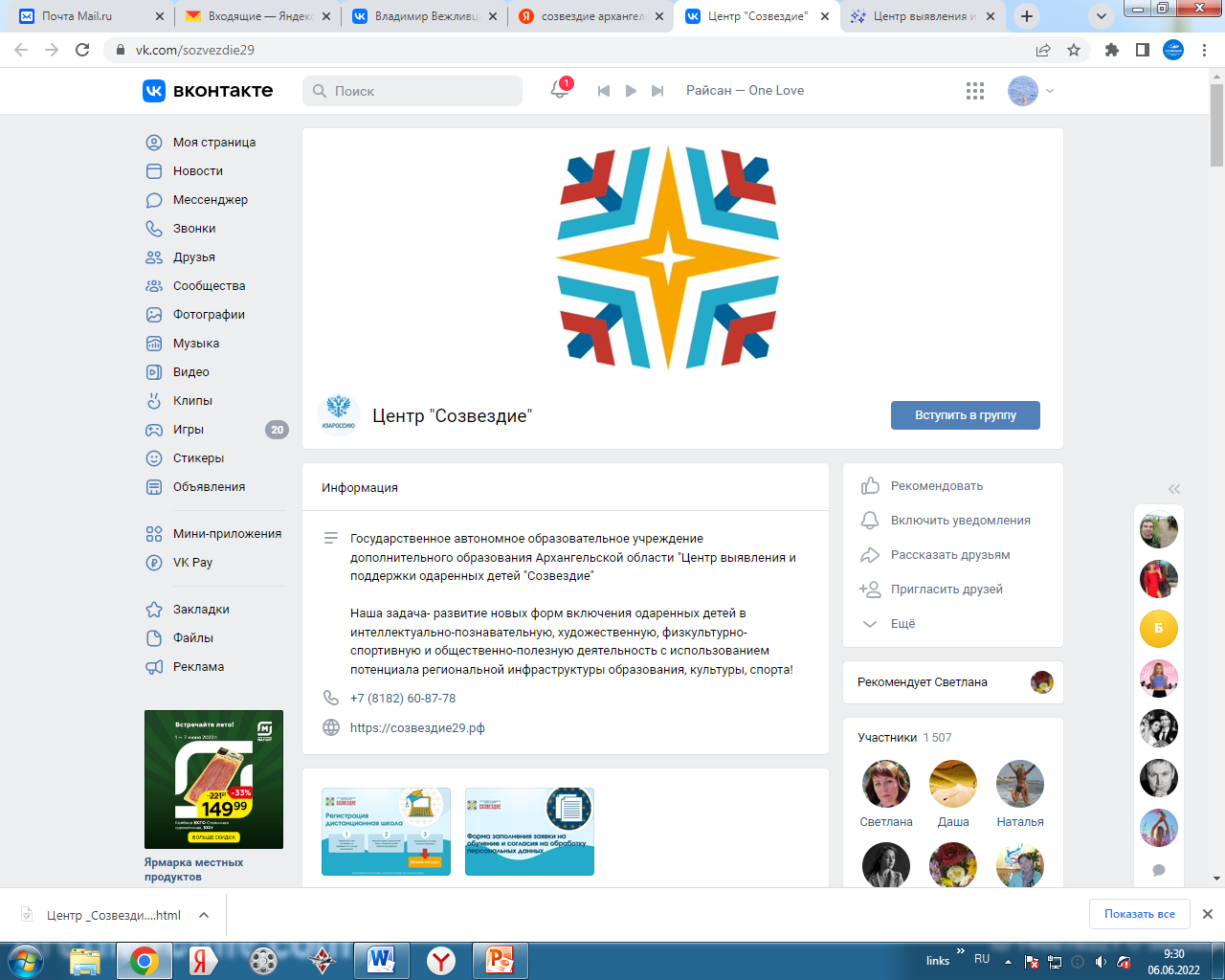 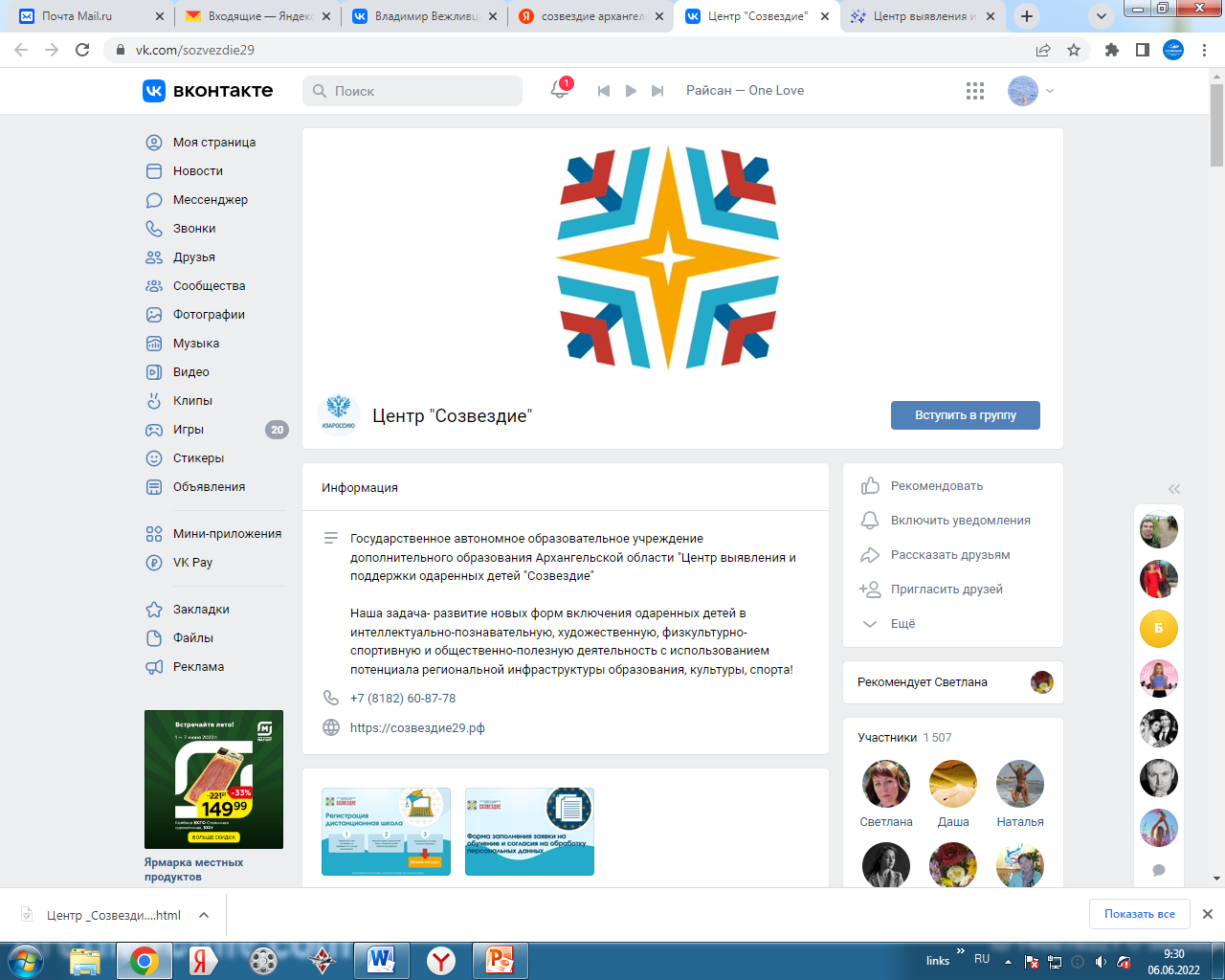 Формы работы референс-школы по подготовке обучающихся к предметным олимпиадам
Примерный план работы референс-школы по подготовке обучающихся к олимпиаде
СПАСИБО ЗА ВНИМАНИЕ !
Зуева Елена Николаевна
8(81852)652062
29talant@mail.ru